好饿的年 
年(nian) is a chinese monster that comes out at the end of the year and eats everything.
何达萱(he da xuan)
你好，我是年。
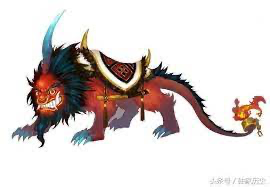 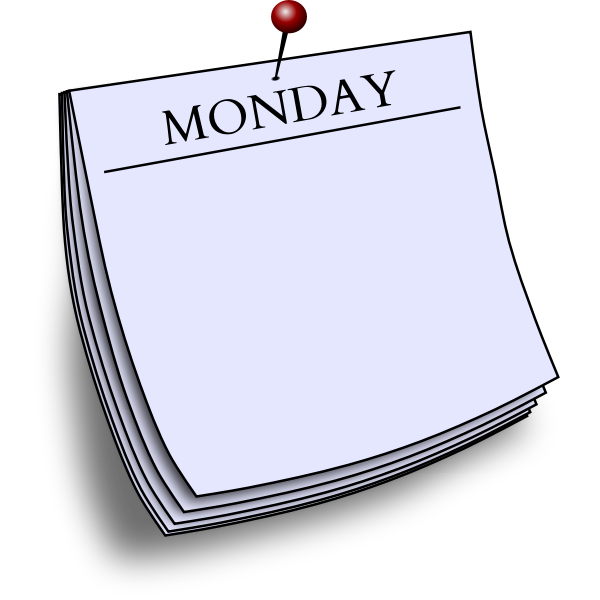 星期一
好饿好饿好饿！我吃了一月。我还是好饿！
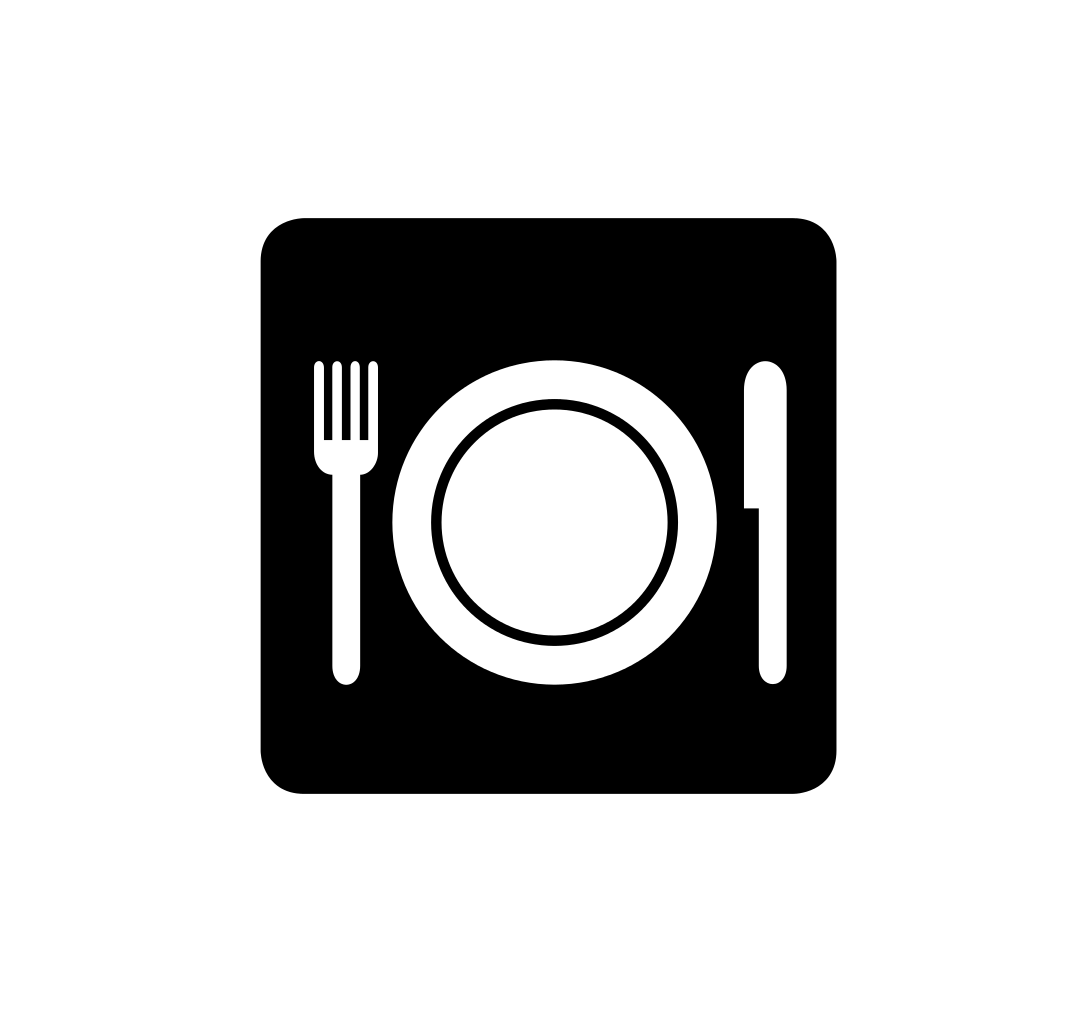 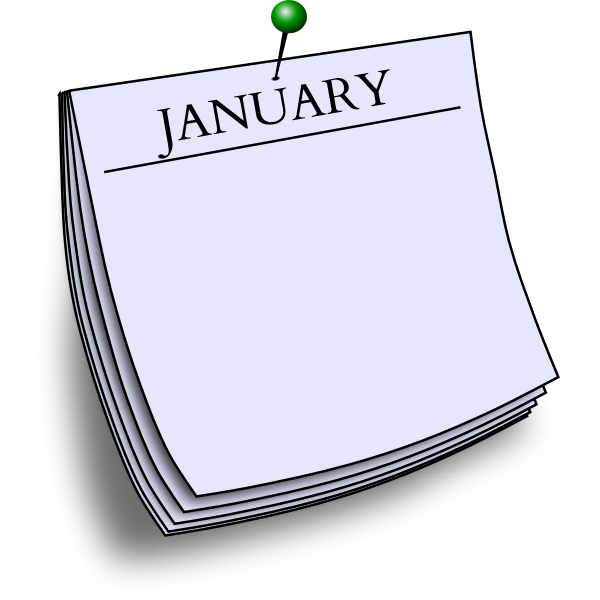 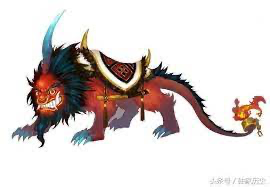 星期二
我吃了两月，三月，和四月。我还是好饿！
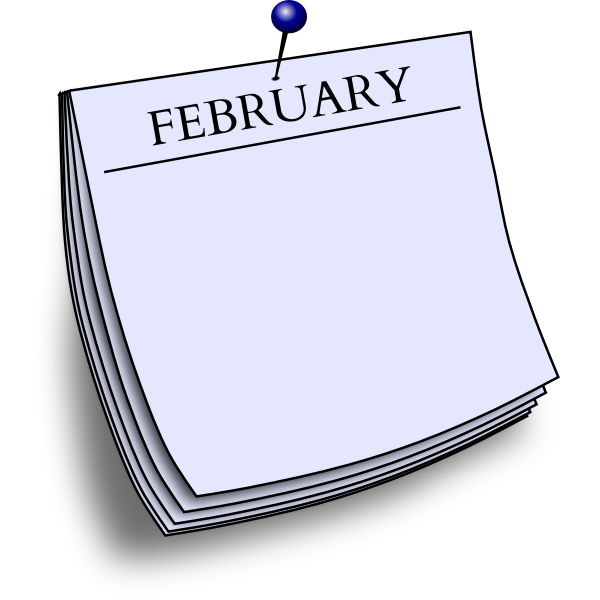 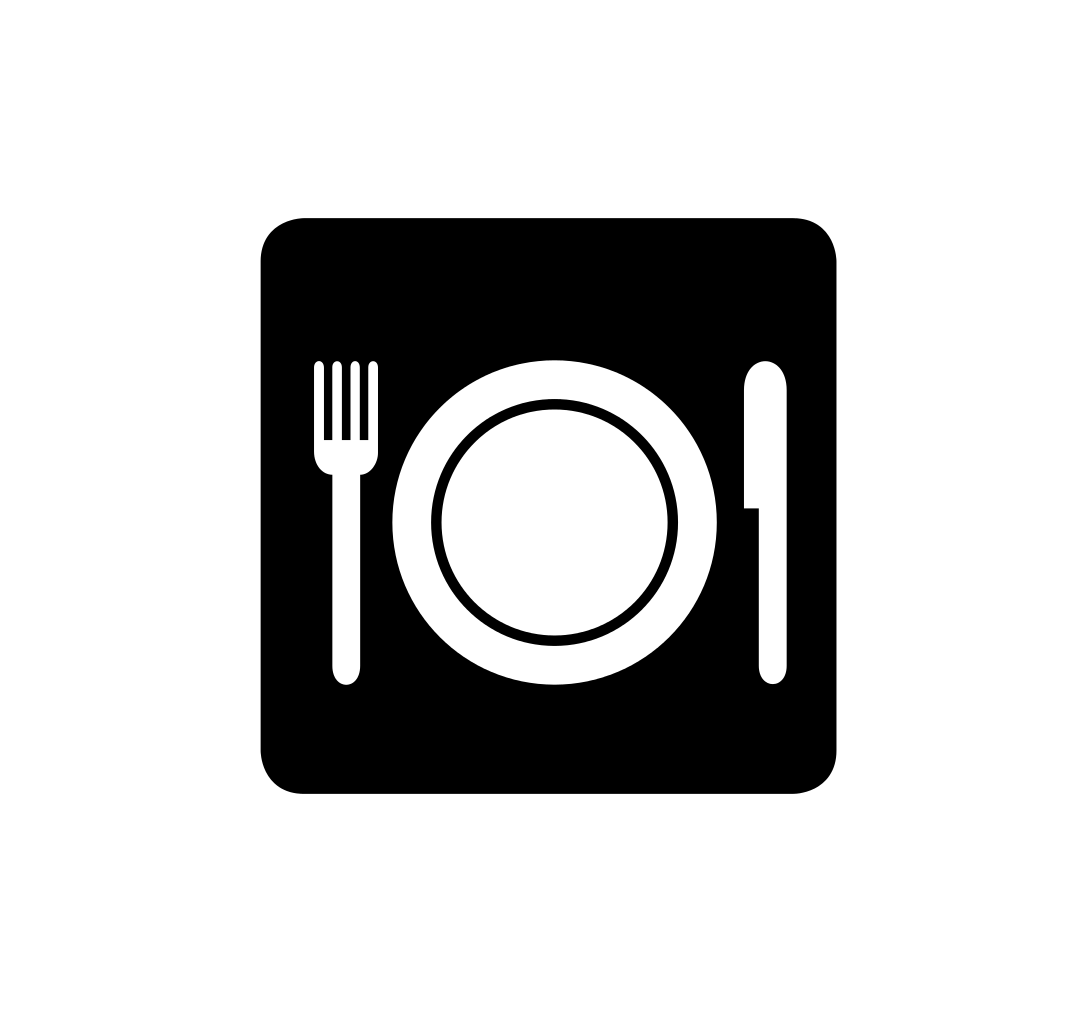 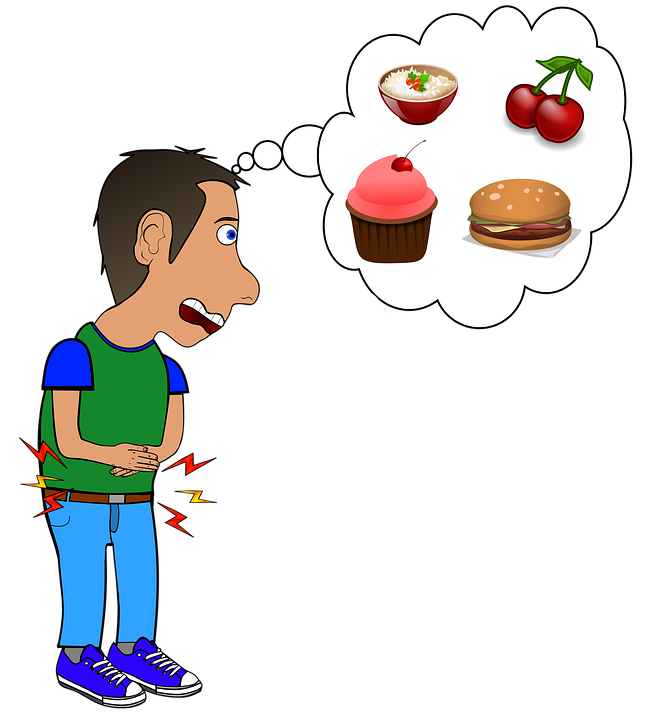 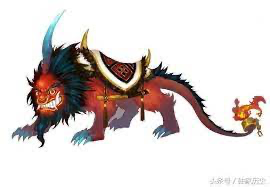 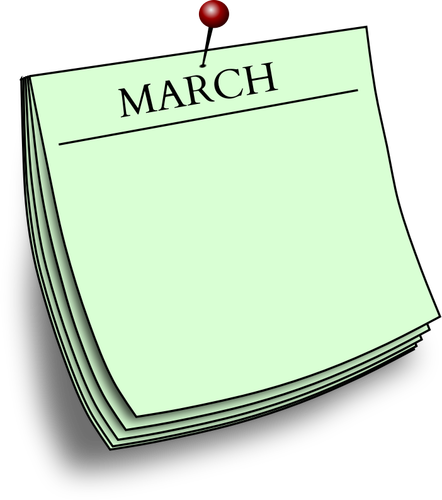 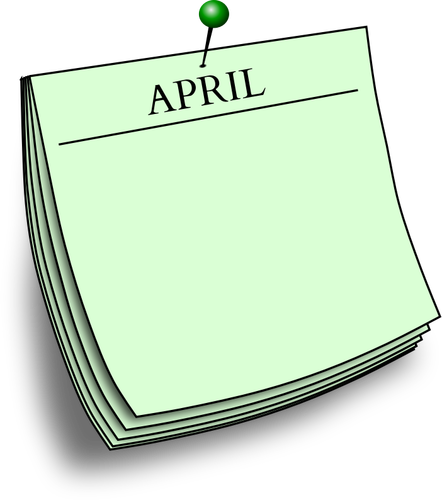 星期三
我好饿！我吃了五月，六月，和七月。我很烦！
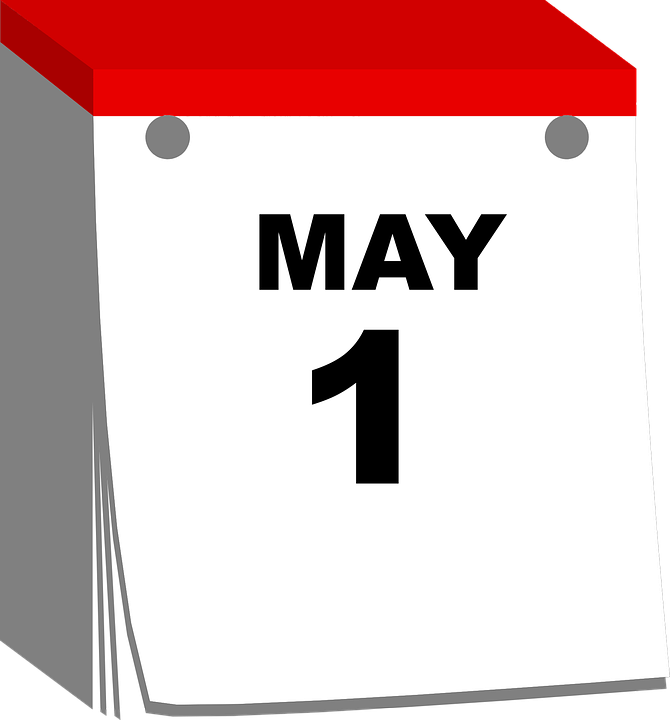 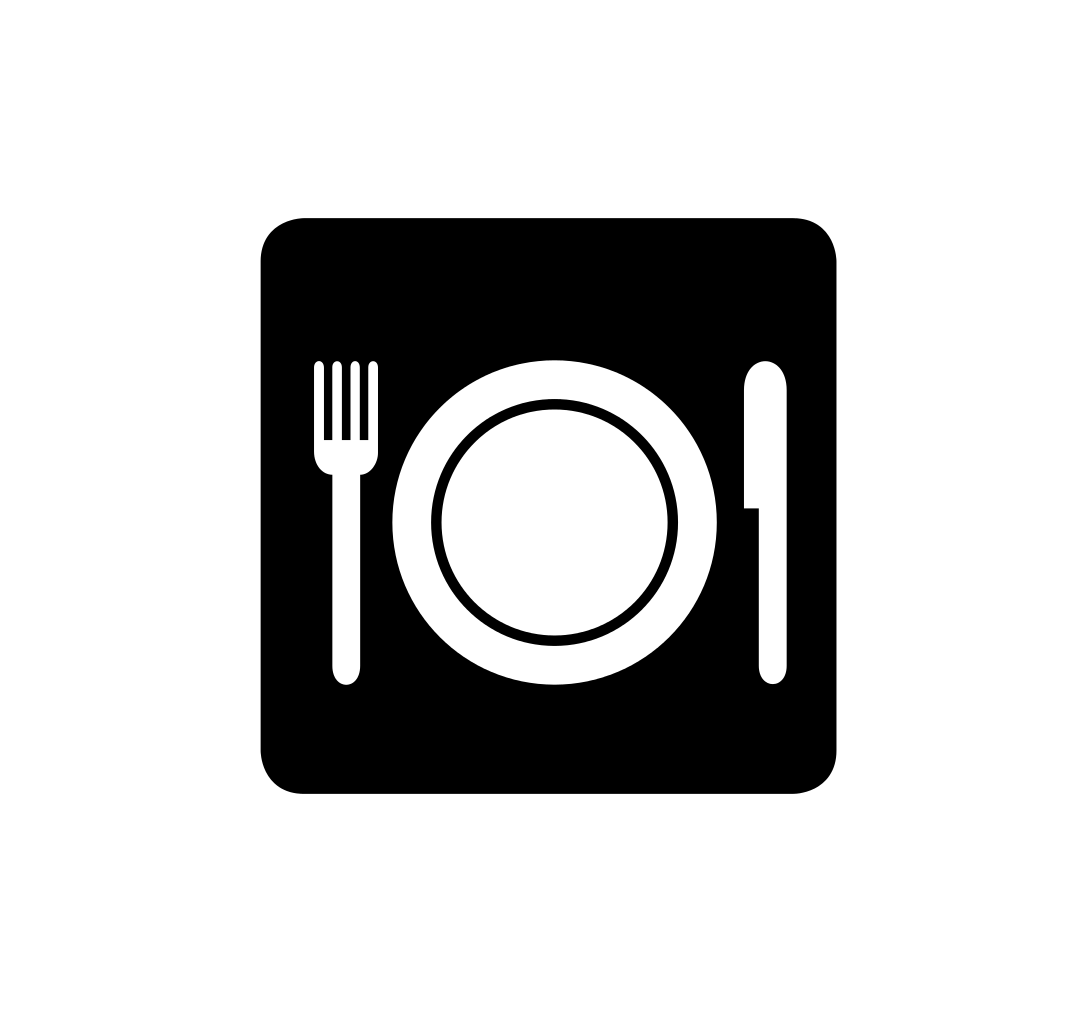 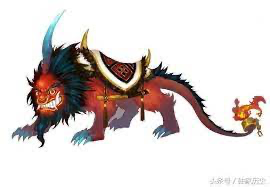 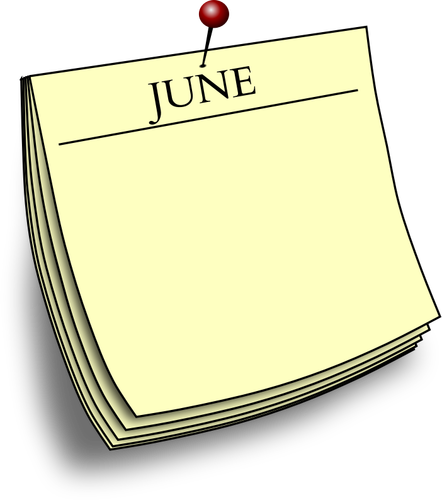 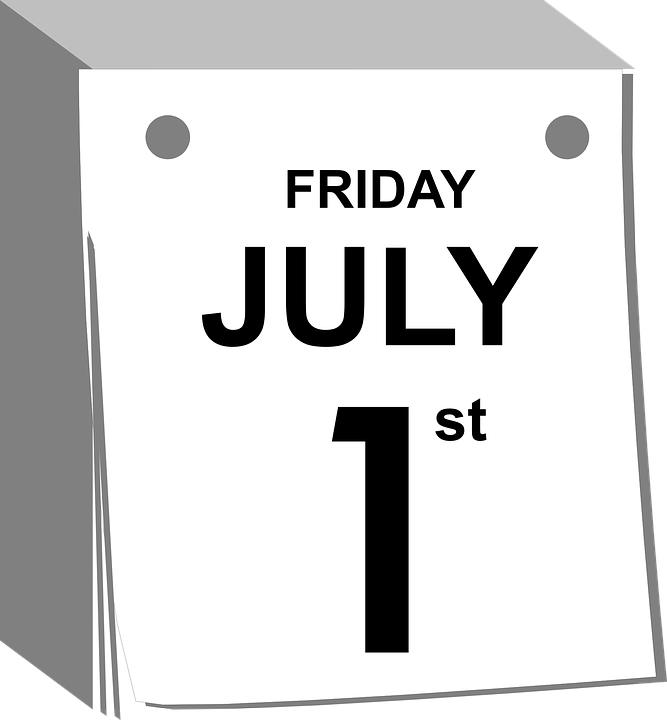 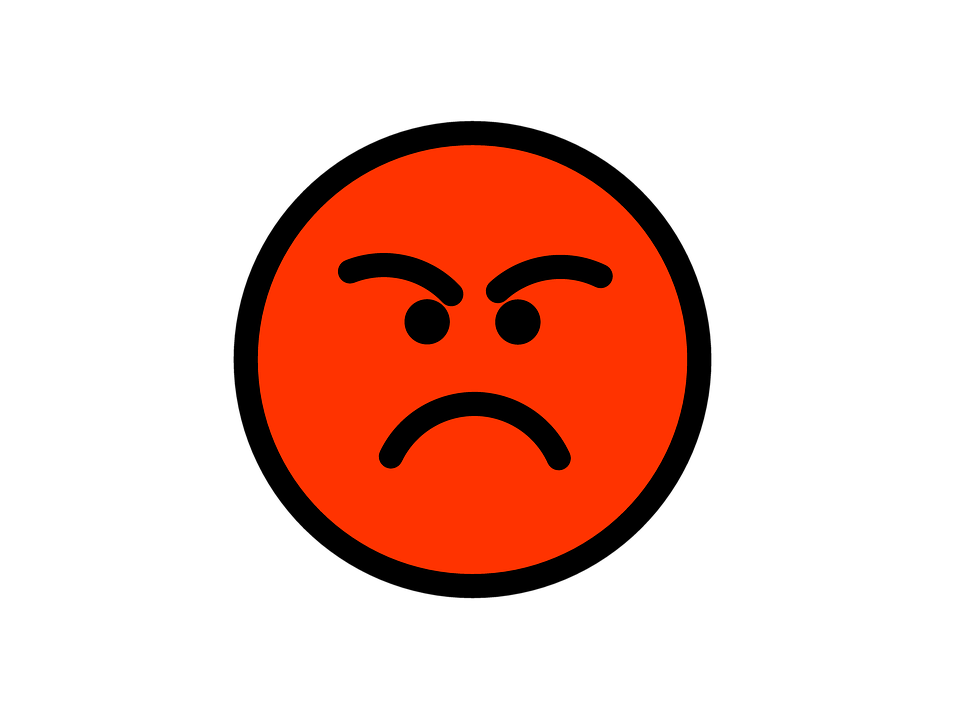 星期四
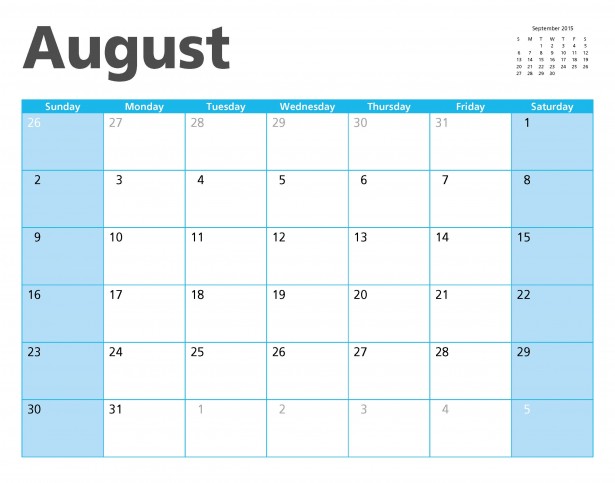 好饿！我吃了八月，九月，和十月。
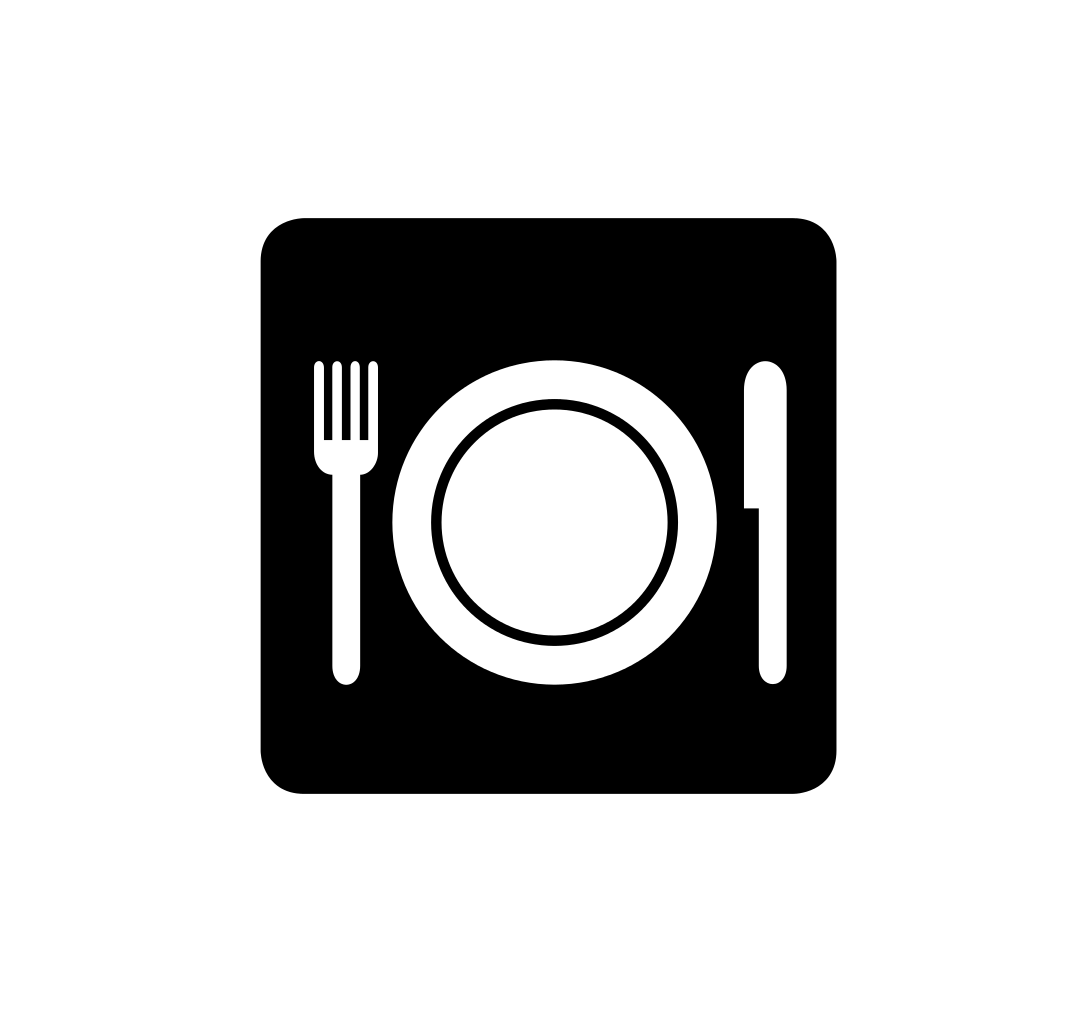 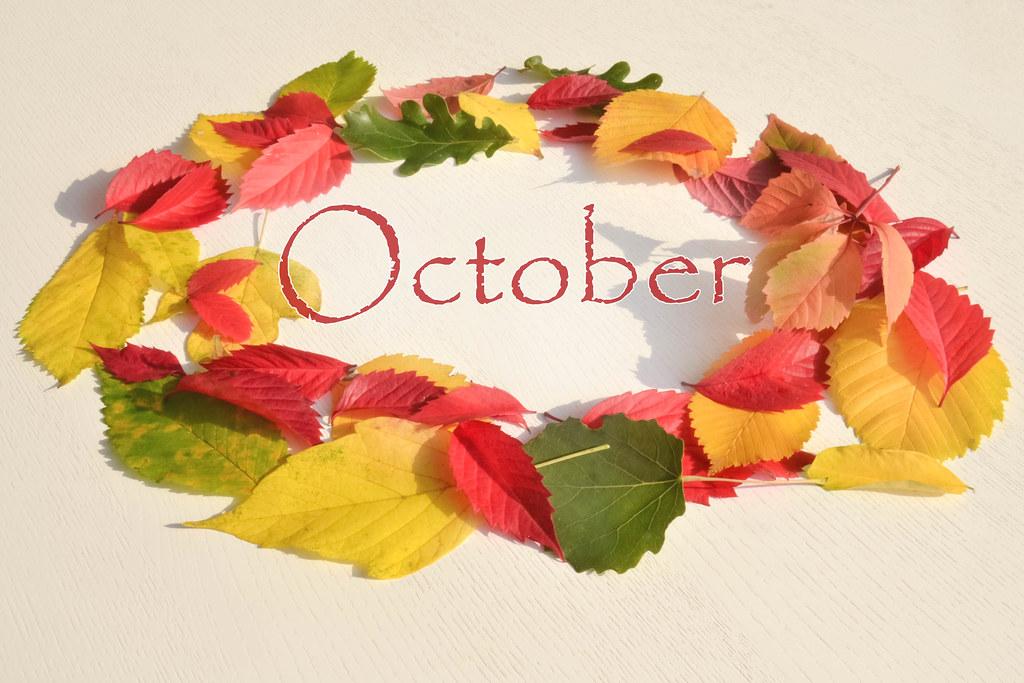 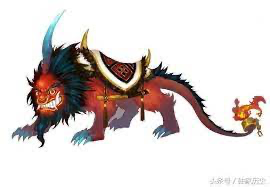 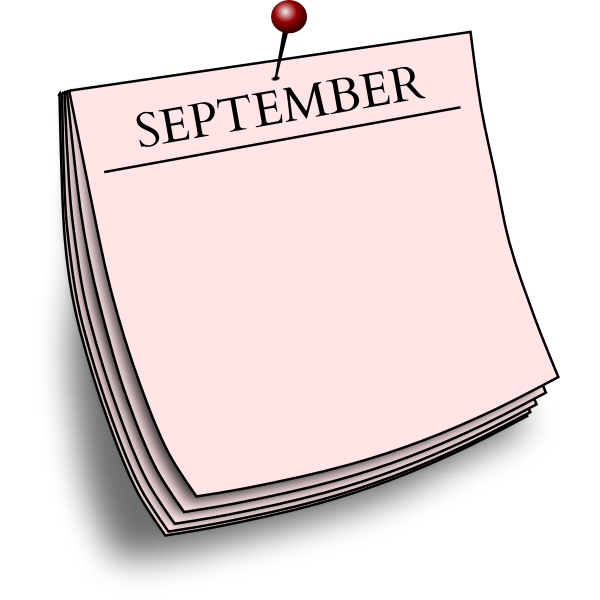 星期五
我吃了十一月和十二月。我还是好饿！
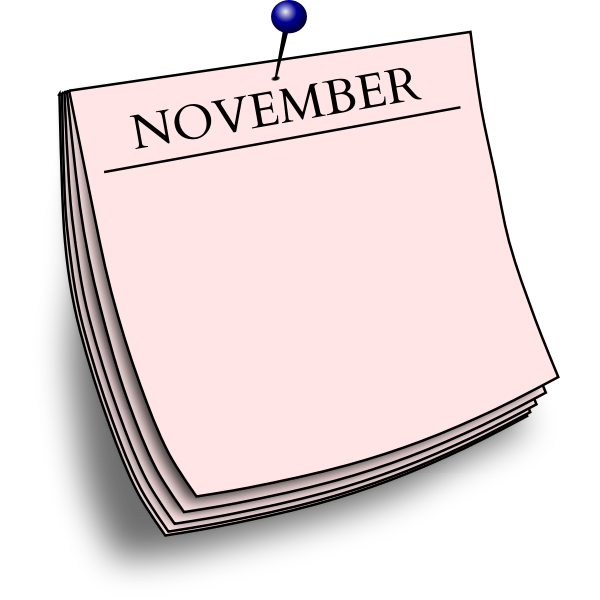 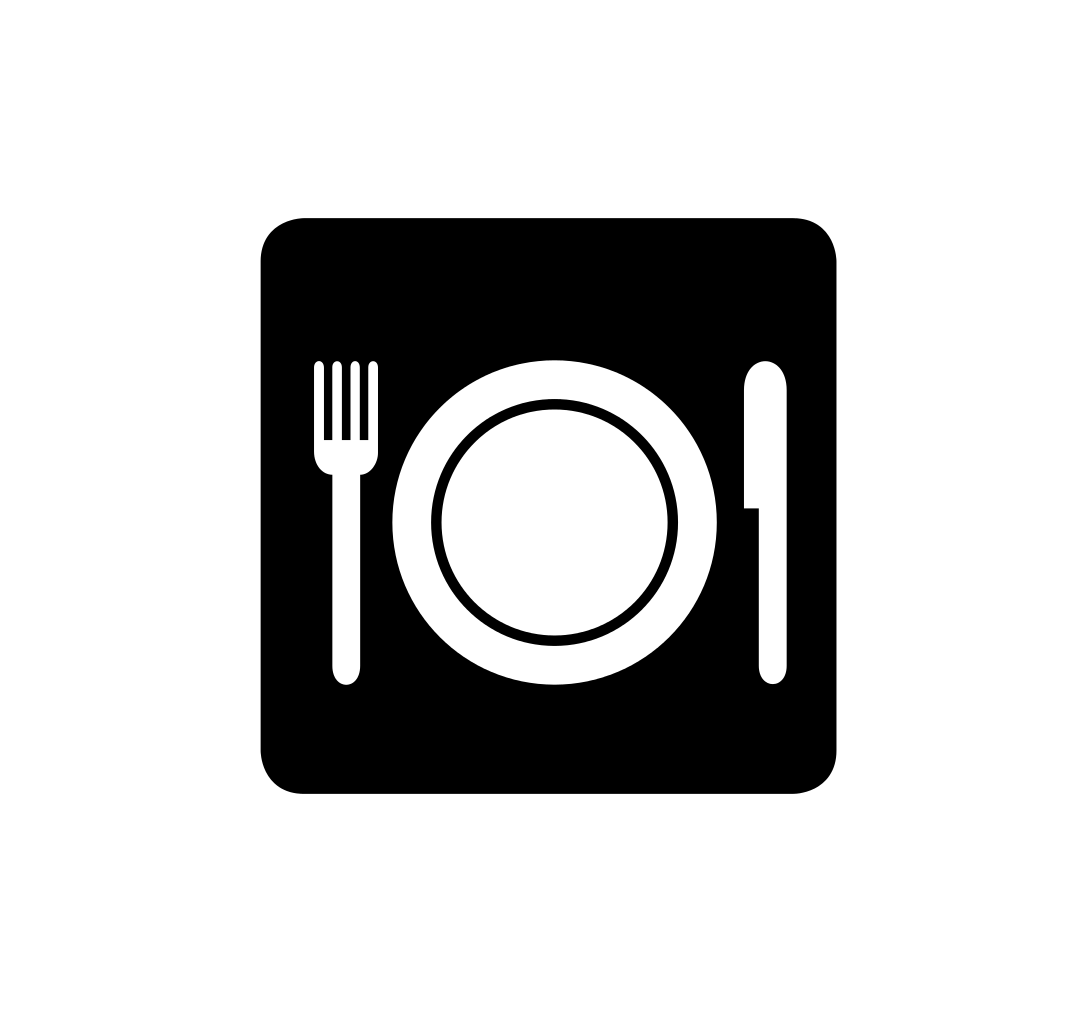 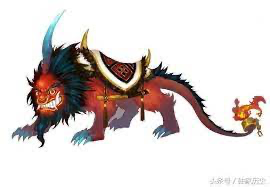 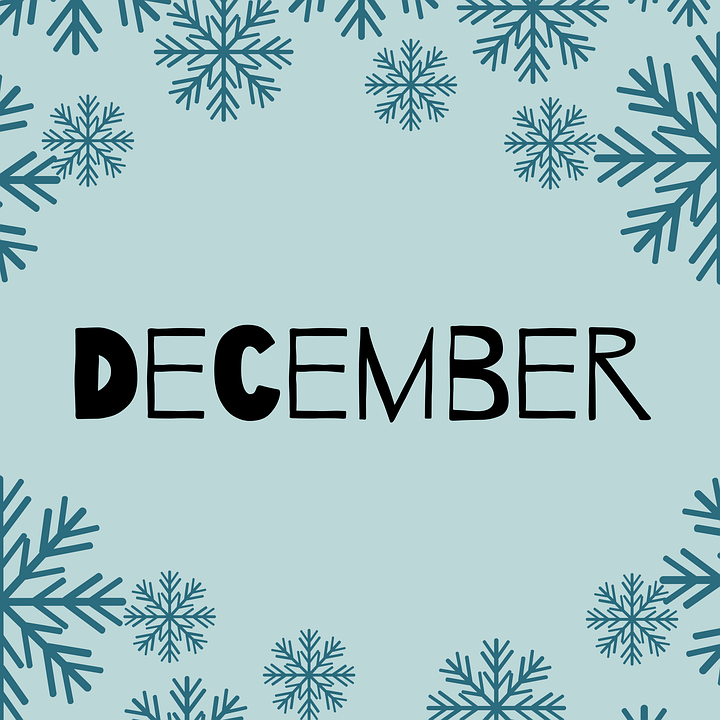 星期六
我很饿！我吃了星期一、星期二、星期三、星期四和星期五。
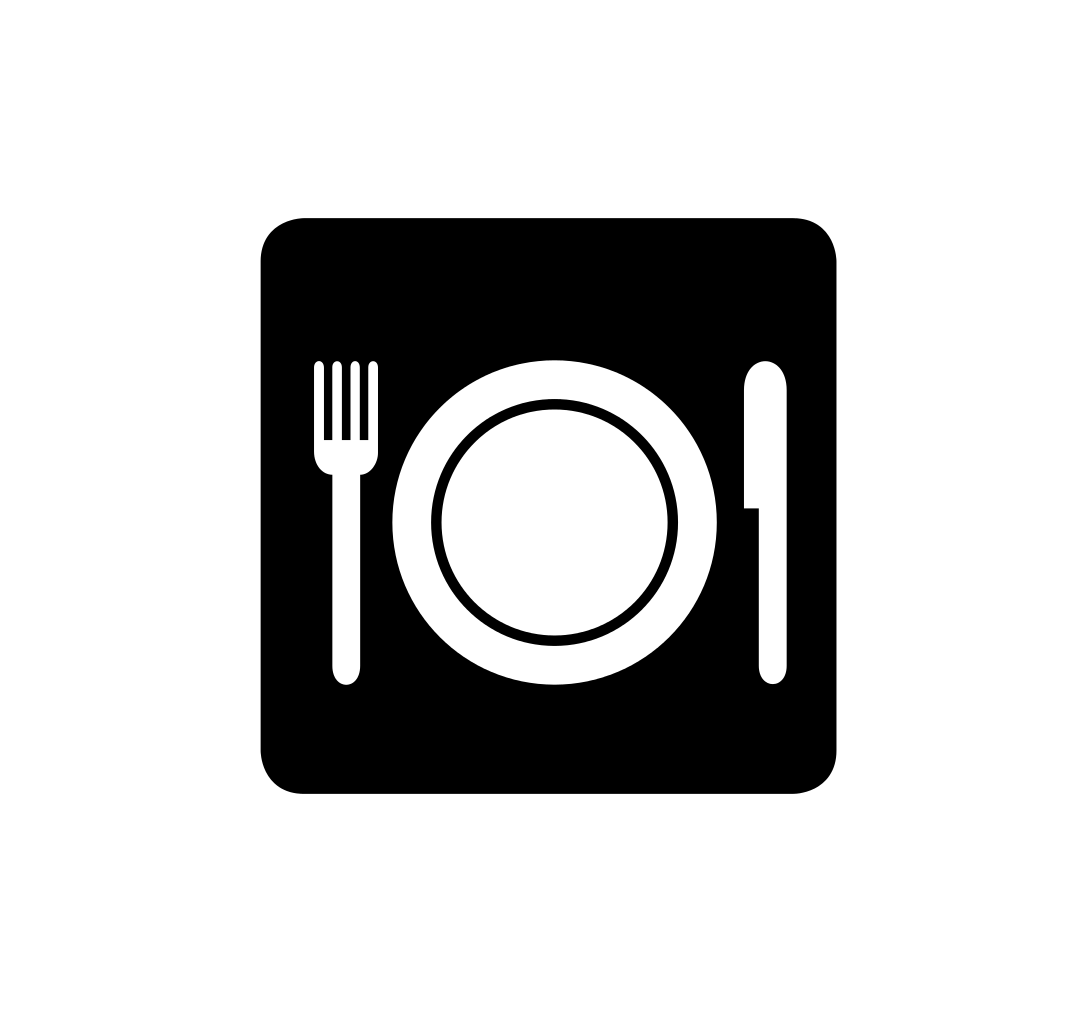 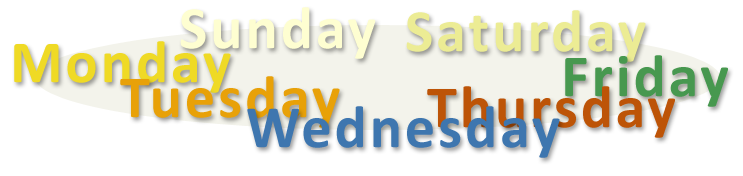 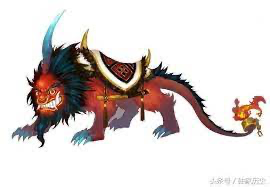 星期天
我好饿，可是没有吃的。我饿死了。。。
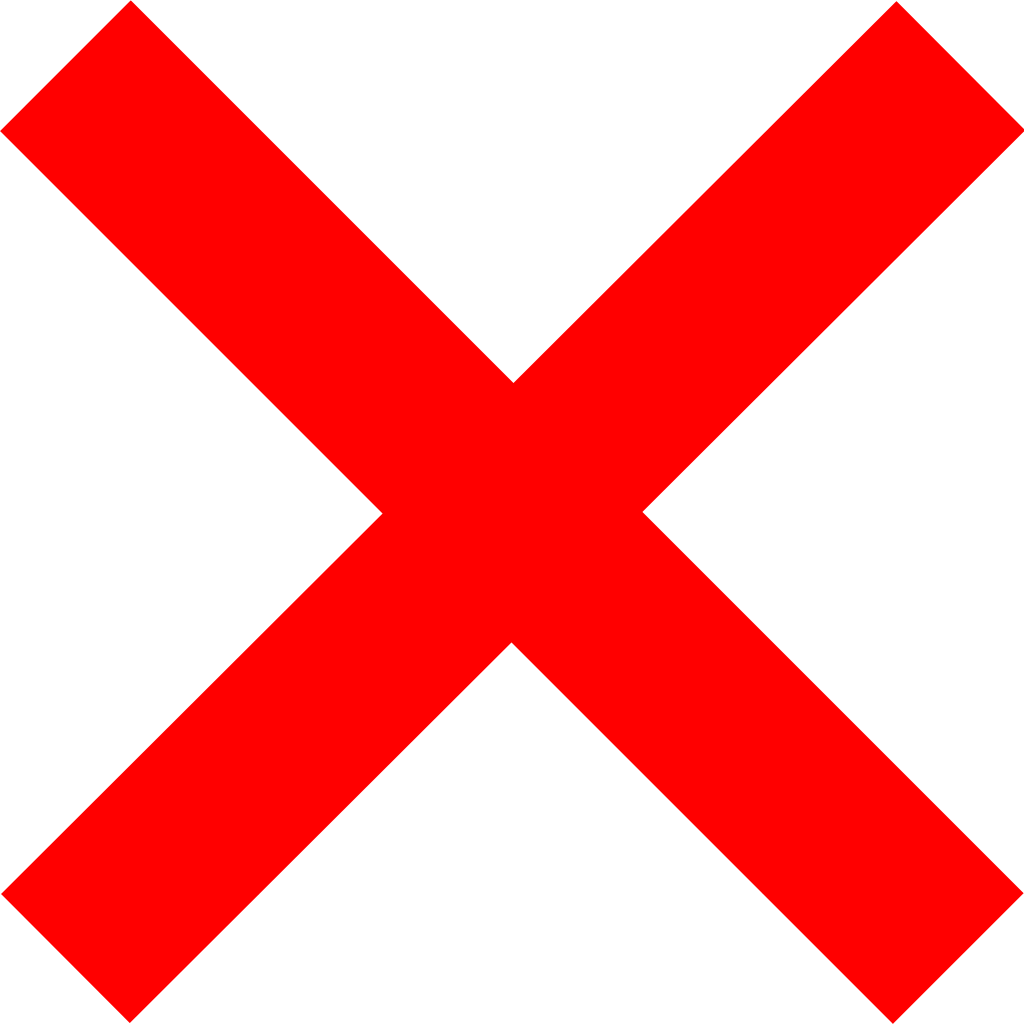 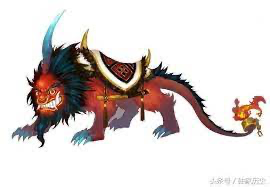 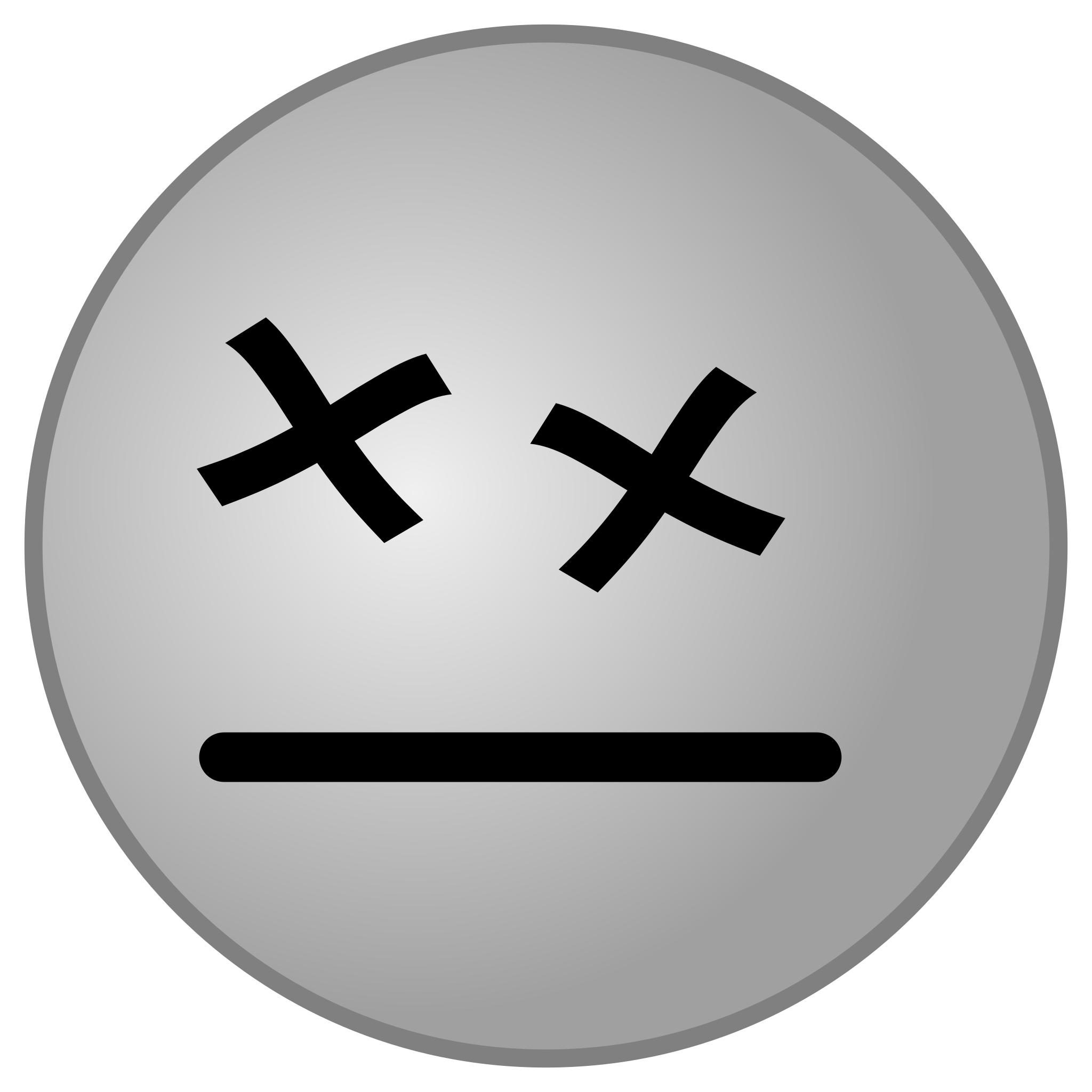 Then everyone celebrated the END of the year.
👋再见